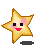 PHÒNG GD&ĐT THANH OAI
TRƯỜNG TIỂU HỌC PHƯƠNG TRUNG I
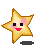 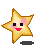 MÔN  TIN HỌC Lớp 5
Bài 2: CÂU LỆNH LẶP LỒNG NHAU
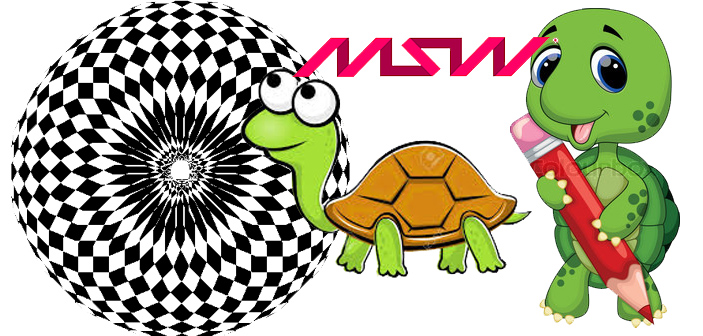 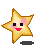 GV: Nguyễn Văn Hoàn
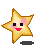 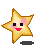 Chào mừng quý thầy cô giáo về dự giờ thăm lớp!
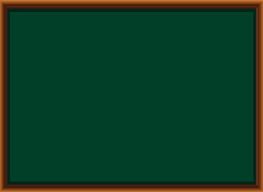 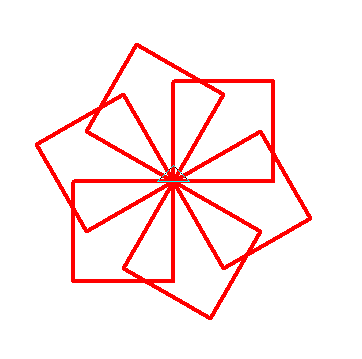 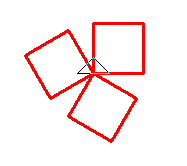 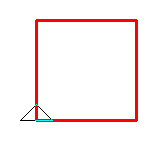 Hình 1
Hình 2
Hình 3
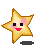 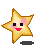 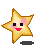 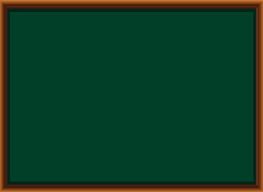 Bài 2:  CÂU LỆNH LẶP LỒNG NHAU
A. Hoaït ñoäng cô baûn
THỜI GIAN
1 : 00
0 : 59
0 : 58
0 : 57
0 : 56
0 : 55
0 : 54
0 : 53
0 : 52
0 : 51
0 : 50
0 : 49
0 : 48
0 : 47
0 : 46
0 : 45
0 : 44
0 : 43
0 : 42
0 : 41
0 : 40
0 : 39
0 : 38
0 : 37
0 : 36
0 : 35
0 : 34
0 : 43
0 : 32
0 : 31
0 : 30
0 : 29
0 : 28
0 : 27
0 : 26
0 : 25
0 : 24
0 : 23
0 : 22
0 : 21
0 : 20
0 : 19
0 : 18
0 : 17
0 : 16
0 : 15
0 : 14
0 : 13
0 : 12
0 : 11
0 : 10
0 : 09
0 : 08
0 : 07
0 : 06
0 : 05
0 : 04
0 : 03
0 : 02
0 : 01
0 : 00
HẾT GIỜ
1. Đánh dấu X vào        đặt cuối câu trả lời đúng.
Rùa thực hiện công việc nào dưới đây khi nhận được các lệnh sau.
REPEAT 6[FD 50 RT 60 WAIT 30] RT 72
Vẽ hình đa giác sáu cạnh.
Vẽ hình đa giác sáu cạnh, vẽ xong quay một góc 360/5 độ.
b) REPEAT 5[REPEAT 6[FD 50 RT 60 WAIT 30] RT 72]
Vẽ hình đa giác sáu cạnh.
Vẽ hình đa giác sáu cạnh, vẽ xong quay một góc 72 độ.
Lặp lại 5 lần, mỗi lần vẽ một hình đa giác sáu cạnh, vẽ xong quay một góc 72 độ.
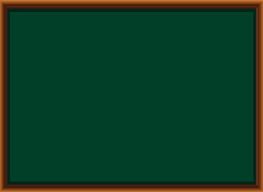 Bài 2:  CÂU LỆNH LẶP LỒNG NHAU
A. Hoaït ñoäng cô baûn
1. Đánh dấu X vào        đặt cuối câu trả lời đúng.
Rùa thực hiện công việc nào dưới đây khi nhận được các lệnh sau.
Tạm dừng 30 tíc
REPEAT 6[FD 50 RT 60 WAIT 30] RT 72


Vẽ hình đa giác sáu cạnh.
Vẽ hình đa giác sáu cạnh, vẽ xong quay một góc 360/5 độ.
Vẽ hình đa giác sáu cạnh
quay 72 độ
X
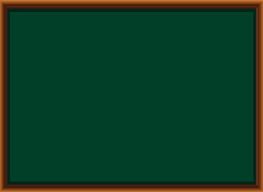 Bài 2:  CÂU LỆNH LẶP LỒNG NHAU
A. Hoaït ñoäng cô baûn
1. Đánh dấu X vào        đặt cuối câu trả lời đúng.
Rùa thực hiện công việc nào dưới đây khi nhận được các lệnh sau.
b) REPEAT 5[REPEAT 6[FD 50 RT 60 WAIT 30] RT 72]


Vẽ hình đa giác sáu cạnh.
Vẽ hình đa giác sáu cạnh, vẽ xong quay một góc 72 độ.
Lặp lại 5 lần, mỗi lần vẽ một hình đa giác sáu cạnh, vẽ xong quay một góc 72 độ.
Lặp lại 5 lần
Vẽ hình đa giác sáu cạnh
quay 72 độ
(hay 360/5 độ)
X
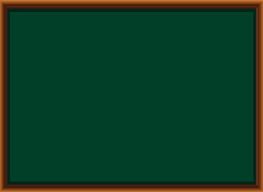 Bài 2:  CÂU LỆNH LẶP LỒNG NHAU
A. Hoaït ñoäng cô baûn
1. Đánh dấu X vào        đặt cuối câu trả lời đúng.
Rùa thực hiện công việc nào dưới đây khi nhận được các lệnh sau.
REPEAT 6[FD 50 RT 60 WAIT 30] RT 72
b) REPEAT 5[REPEAT 6[FD 50 RT 60 WAIT 30] RT 72]
2. Dùng máy tính kiểm tra lại kết quả các câu lệnh ở hoạt động 1.
THỜI GIAN
3 : 00
2 : 59
2 : 58
2 : 57
2 : 56
2 : 55
2 : 54
2 : 53
2 : 52
2 : 51
2 : 50
2 : 49
2 : 48
2 : 47
2 : 46
2 : 45
2 : 44
2 : 43
2 : 42
2 : 41
2 : 40
2 : 39
2 : 38
2 : 37
2 : 36
2 : 35
2 : 34
2 : 43
2 : 32
2 : 31
2 : 30
2 : 29
2 : 28
2 : 27
2 : 26
2 : 25
2 : 24
2 : 23
2 : 22
2 : 21
2 : 20
2 : 19
2 : 18
2 : 17
2 : 16
2 : 15
2 : 14
2 : 13
2 : 12
2 : 11
2 : 10
2 : 09
2 : 08
2 : 07
2 : 06
2 : 05
2 : 04
2 : 03
2 : 02
2 : 01
2 : 00
1 : 59
1 : 58
1 : 57
1 : 56
1 : 55
1 : 54
1 : 53
1 : 52
1 : 51
1 : 50
1 : 49
1 : 48
1 : 47
1 : 46
1 : 45
1 : 44
1 : 43
1 : 42
1 : 41
1 : 40
1 : 39
1 : 38
1 : 37
1 : 36
1 : 35
1 : 34
1 : 33
1 : 32
1 : 31
1 : 30
1 : 29
1 : 28
1 : 27
1 : 26
1 : 25
1 : 24
1 : 23
1 : 22
1 : 21
1 : 20
1 : 19
1 : 18
1 : 17
1 : 16
1 : 15
1 : 14
1 : 13
1 : 12
1 : 11
1 : 10
1 : 09
1 : 08
1 : 07
1 : 06
1 : 05
1 : 04
1 : 03
1 : 02
1 : 01
1 : 00
0 : 59
0 : 58
0 : 57
0 : 56
0 : 55
0 : 54
0 : 53
0 : 52
0 : 51
0 : 50
0 : 49
0 : 48
0 : 47
0 : 46
0 : 45
0 : 44
0 : 43
0 : 42
0 : 41
0 : 40
0 : 39
0 : 38
0 : 37
0 : 36
0 : 35
0 : 34
0 : 43
0 : 32
0 : 31
0 : 30
0 : 29
0 : 28
0 : 27
0 : 26
0 : 25
0 : 24
0 : 23
0 : 22
0 : 21
0 : 20
0 : 19
0 : 18
0 : 17
0 : 16
0 : 15
0 : 14
0 : 13
0 : 12
0 : 11
0 : 10
0 : 09
0 : 08
0 : 07
0 : 06
0 : 05
0 : 04
0 : 03
0 : 02
0 : 01
0 : 00
HẾT GIỜ
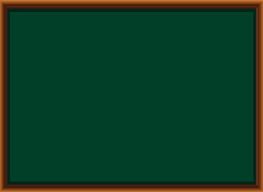 Bài 2:  CÂU LỆNH LẶP LỒNG NHAU
A. Hoaït ñoäng cô baûn
THỜI GIAN
1 : 00
0 : 59
0 : 58
0 : 57
0 : 56
0 : 55
0 : 54
0 : 53
0 : 52
0 : 51
0 : 50
0 : 49
0 : 48
0 : 47
0 : 46
0 : 45
0 : 44
0 : 43
0 : 42
0 : 41
0 : 40
0 : 39
0 : 38
0 : 37
0 : 36
0 : 35
0 : 34
0 : 43
0 : 32
0 : 31
0 : 30
0 : 29
0 : 28
0 : 27
0 : 26
0 : 25
0 : 24
0 : 23
0 : 22
0 : 21
0 : 20
0 : 19
0 : 18
0 : 17
0 : 16
0 : 15
0 : 14
0 : 13
0 : 12
0 : 11
0 : 10
0 : 09
0 : 08
0 : 07
0 : 06
0 : 05
0 : 04
0 : 03
0 : 02
0 : 01
0 : 00
HẾT GIỜ
3. Đánh dấu X vào        đặt cuối câu trả lời đúng.
Rùa thực hiện công việc nào dưới đây khi nhận được các lệnh sau.
REPEAT 8[REPEAT 6[FD 50 RT 60 WAIT 30] RT 45]


Vẽ hình đa giác sáu cạnh.
Vẽ hình đa giác sáu cạnh, vẽ xong quay một góc 360/8 độ.
c) Lặp lại 8 lần, mỗi lần vẽ một hình đa giác sáu cạnh, vẽ xong quay một góc 45 độ.
Lặp lại 8 lần
quay 45 độ
(hay 360/8 độ)
Vẽ hình đa giác sáu cạnh
X
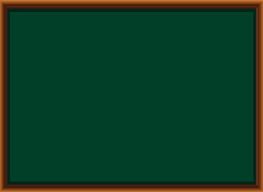 Bài 2:  CÂU LỆNH LẶP LỒNG NHAU
A. Hoaït ñoäng cô baûn
3. Đánh dấu X vào        đặt cuối câu trả lời đúng.
REPEAT 5[REPEAT 6[FD 50 RT 60 WAIT 30] RT 72]
Câu lệnh lặp lồng nhau
REPEAT 8[REPEAT 6[FD 50 RT 60 WAIT 30] RT 45]
4. Dùng máy tính kiểm tra lại kết quả câu lệnh ở hoạt động 3.
THỜI GIAN
2 : 00
1 : 59
1 : 58
1 : 57
1 : 56
1 : 55
1 : 54
1 : 53
1 : 52
1 : 51
1 : 50
1 : 49
1 : 48
1 : 47
1 : 46
1 : 45
1 : 44
1 : 43
1 : 42
1 : 41
1 : 40
1 : 39
1 : 38
1 : 37
1 : 36
1 : 35
1 : 34
1 : 33
1 : 32
1 : 31
1 : 30
1 : 29
1 : 28
1 : 27
1 : 26
1 : 25
1 : 24
1 : 23
1 : 22
1 : 21
1 : 20
1 : 19
1 : 18
1 : 17
1 : 16
1 : 15
1 : 14
1 : 13
1 : 12
1 : 11
1 : 10
1 : 09
1 : 08
1 : 07
1 : 06
1 : 05
1 : 04
1 : 03
1 : 02
1 : 01
1 : 00
0 : 59
0 : 58
0 : 57
0 : 56
0 : 55
0 : 54
0 : 53
0 : 52
0 : 51
0 : 50
0 : 49
0 : 48
0 : 47
0 : 46
0 : 45
0 : 44
0 : 43
0 : 42
0 : 41
0 : 40
0 : 39
0 : 38
0 : 37
0 : 36
0 : 35
0 : 34
0 : 43
0 : 32
0 : 31
0 : 30
0 : 29
0 : 28
0 : 27
0 : 26
0 : 25
0 : 24
0 : 23
0 : 22
0 : 21
0 : 20
0 : 19
0 : 18
0 : 17
0 : 16
0 : 15
0 : 14
0 : 13
0 : 12
0 : 11
0 : 10
0 : 09
0 : 08
0 : 07
0 : 06
0 : 05
0 : 04
0 : 03
0 : 02
0 : 01
0 : 00
HẾT GIỜ
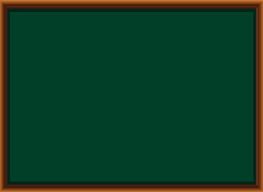 Bài 2:  CÂU LỆNH LẶP LỒNG NHAU
A. Hoaït ñoäng cô baûn
Chú ý:
Câu lệnh lặp có dạng Repeat n[ ]. Trong đó:
Số n trong câu lệnh chỉ số lần lặp; giữa Repeat và n phải có dấu cách.
Phần trong cặp ngoặc vuông [ ] là nơi ghi các lệnh được lặp lại.
Sử dụng câu lệnh lặp lồng nhau có thể cho ra nhiều hình giống nhau.
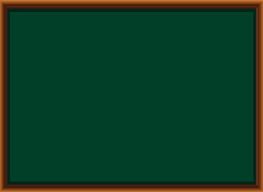 Bài 2:  CÂU LỆNH LẶP LỒNG NHAU
A. Hoaït ñoäng cô baûn
Sử dụng câu lệnh lặp lồng nhau có thể cho ra nhiều hình giống nhau.
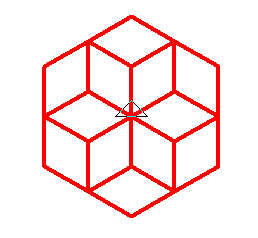 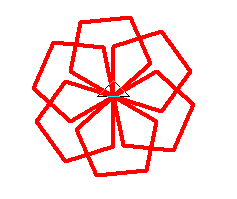 2
1
Repeat 6[ Repeat 5[fd 50 rt 72] rt 60]
Repeat 6[ Repeat 6[fd 50 rt 60] rt 60]
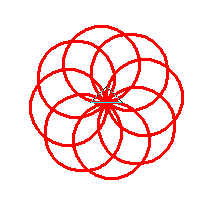 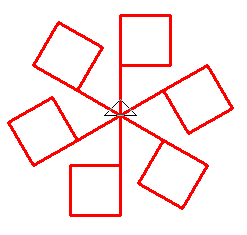 4
3
Repeat 6[ fd 50 Repeat 4[fd 50 rt 90] bk 50 rt 60]
Repeat 8[ Repeat 24[fd 5 rt 15] rt 45]
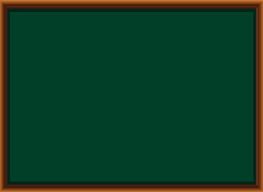 Bài 2:  CÂU LỆNH LẶP LỒNG NHAU
A. Hoaït ñoäng cô baûn
B. Hoaït ñoäng thöïc haønh
1. Viết lệnh điều khiển Rùa thực hiện:
Lặp lại 4 lần, trong mỗi lần vẽ một hình vuông cạnh dài 50 bước, vẽ xong quay một góc 90 độ.

……………………………………………………………………………………
RT 90]
REPEAT 4[
REPEAT 4[FD 50 RT 90]
THỜI GIAN
1 : 00
0 : 59
0 : 58
0 : 57
0 : 56
0 : 55
0 : 54
0 : 53
0 : 52
0 : 51
0 : 50
0 : 49
0 : 48
0 : 47
0 : 46
0 : 45
0 : 44
0 : 43
0 : 42
0 : 41
0 : 40
0 : 39
0 : 38
0 : 37
0 : 36
0 : 35
0 : 34
0 : 43
0 : 32
0 : 31
0 : 30
0 : 29
0 : 28
0 : 27
0 : 26
0 : 25
0 : 24
0 : 23
0 : 22
0 : 21
0 : 20
0 : 19
0 : 18
0 : 17
0 : 16
0 : 15
0 : 14
0 : 13
0 : 12
0 : 11
0 : 10
0 : 09
0 : 08
0 : 07
0 : 06
0 : 05
0 : 04
0 : 03
0 : 02
0 : 01
0 : 00
HẾT GIỜ
THỜI GIAN
2 : 00
1 : 59
1 : 58
1 : 57
1 : 56
1 : 55
1 : 54
1 : 53
1 : 52
1 : 51
1 : 50
1 : 49
1 : 48
1 : 47
1 : 46
1 : 45
1 : 44
1 : 43
1 : 42
1 : 41
1 : 40
1 : 39
1 : 38
1 : 37
1 : 36
1 : 35
1 : 34
1 : 33
1 : 32
1 : 31
1 : 30
1 : 29
1 : 28
1 : 27
1 : 26
1 : 25
1 : 24
1 : 23
1 : 22
1 : 21
1 : 20
1 : 19
1 : 18
1 : 17
1 : 16
1 : 15
1 : 14
1 : 13
1 : 12
1 : 11
1 : 10
1 : 09
1 : 08
1 : 07
1 : 06
1 : 05
1 : 04
1 : 03
1 : 02
1 : 01
1 : 00
0 : 59
0 : 58
0 : 57
0 : 56
0 : 55
0 : 54
0 : 53
0 : 52
0 : 51
0 : 50
0 : 49
0 : 48
0 : 47
0 : 46
0 : 45
0 : 44
0 : 43
0 : 42
0 : 41
0 : 40
0 : 39
0 : 38
0 : 37
0 : 36
0 : 35
0 : 34
0 : 43
0 : 32
0 : 31
0 : 30
0 : 29
0 : 28
0 : 27
0 : 26
0 : 25
0 : 24
0 : 23
0 : 22
0 : 21
0 : 20
0 : 19
0 : 18
0 : 17
0 : 16
0 : 15
0 : 14
0 : 13
0 : 12
0 : 11
0 : 10
0 : 09
0 : 08
0 : 07
0 : 06
0 : 05
0 : 04
0 : 03
0 : 02
0 : 01
0 : 00
HẾT GIỜ
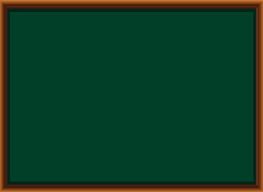 Bài 2:  CÂU LỆNH LẶP LỒNG NHAU
A. Hoaït ñoäng cô baûn
B. Hoaït ñoäng thöïc haønh
2. Viết lệnh điều khiển Rùa vẽ hình sau:
6
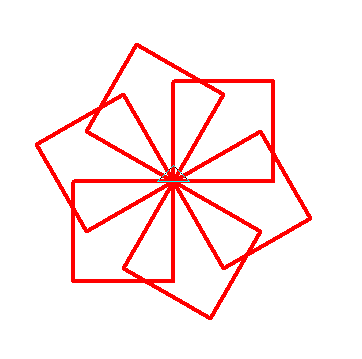 1
………………………………………………….……………………………………........................................................................................
REPEAT 6[
RT 60]
REPEAT 4[FD 50 RT 90]
5
2
4
3
THỜI GIAN
1 : 00
0 : 59
0 : 58
0 : 57
0 : 56
0 : 55
0 : 54
0 : 53
0 : 52
0 : 51
0 : 50
0 : 49
0 : 48
0 : 47
0 : 46
0 : 45
0 : 44
0 : 43
0 : 42
0 : 41
0 : 40
0 : 39
0 : 38
0 : 37
0 : 36
0 : 35
0 : 34
0 : 43
0 : 32
0 : 31
0 : 30
0 : 29
0 : 28
0 : 27
0 : 26
0 : 25
0 : 24
0 : 23
0 : 22
0 : 21
0 : 20
0 : 19
0 : 18
0 : 17
0 : 16
0 : 15
0 : 14
0 : 13
0 : 12
0 : 11
0 : 10
0 : 09
0 : 08
0 : 07
0 : 06
0 : 05
0 : 04
0 : 03
0 : 02
0 : 01
0 : 00
HẾT GIỜ
THỜI GIAN
2 : 00
1 : 59
1 : 58
1 : 57
1 : 56
1 : 55
1 : 54
1 : 53
1 : 52
1 : 51
1 : 50
1 : 49
1 : 48
1 : 47
1 : 46
1 : 45
1 : 44
1 : 43
1 : 42
1 : 41
1 : 40
1 : 39
1 : 38
1 : 37
1 : 36
1 : 35
1 : 34
1 : 33
1 : 32
1 : 31
1 : 30
1 : 29
1 : 28
1 : 27
1 : 26
1 : 25
1 : 24
1 : 23
1 : 22
1 : 21
1 : 20
1 : 19
1 : 18
1 : 17
1 : 16
1 : 15
1 : 14
1 : 13
1 : 12
1 : 11
1 : 10
1 : 09
1 : 08
1 : 07
1 : 06
1 : 05
1 : 04
1 : 03
1 : 02
1 : 01
1 : 00
0 : 59
0 : 58
0 : 57
0 : 56
0 : 55
0 : 54
0 : 53
0 : 52
0 : 51
0 : 50
0 : 49
0 : 48
0 : 47
0 : 46
0 : 45
0 : 44
0 : 43
0 : 42
0 : 41
0 : 40
0 : 39
0 : 38
0 : 37
0 : 36
0 : 35
0 : 34
0 : 43
0 : 32
0 : 31
0 : 30
0 : 29
0 : 28
0 : 27
0 : 26
0 : 25
0 : 24
0 : 23
0 : 22
0 : 21
0 : 20
0 : 19
0 : 18
0 : 17
0 : 16
0 : 15
0 : 14
0 : 13
0 : 12
0 : 11
0 : 10
0 : 09
0 : 08
0 : 07
0 : 06
0 : 05
0 : 04
0 : 03
0 : 02
0 : 01
0 : 00
HẾT GIỜ
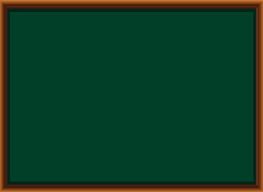 OÂ soá bí maät
Lôùp chia thaønh hai ñoäi, luaân phieân choïn caâu hoûi. Neáu traû lôøi ñuùng seõ nhaän ñöôïc 10 ñieåm, traû lôøi sai khoâng ñöôïc ñieåm.
2
3
1
6
4
5
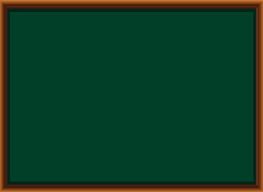 A
B
C
¤ sè bÝ mËt
Câu 1: Câu lệnh lặp có dạng nào?
Repeat n[ ]
FD 50 RT 90
Repeat n
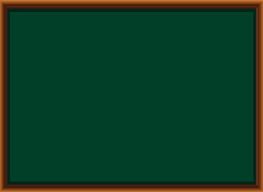 A
B
C
¤ sè bÝ mËt
Câu 2: Chỉ số n trong câu lệnh lặp Repeat n[ ]  cho em biết điều gì?
Nơi ghi các câu lệnh
Số lần lặp
Số tuỳ thích
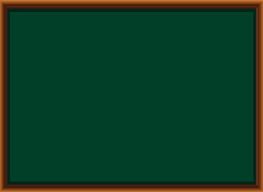 C
B
A
¤ sè bÝ mËt
Câu 3: Khi sử dụng câu lệnh lặp lồng nhau,  em có thể
Tạo ra các hình cơ bản như hình vuông, hình tam giác.
Tạo ra nhiều hình giống nhau.
Tạo ra nhiều hình khác nhau.
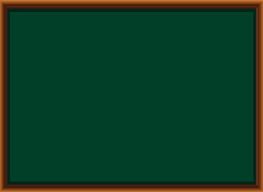 A
B
C
¤ sè bÝ mËt
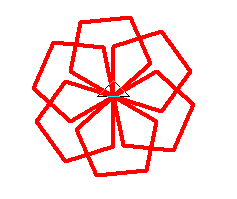 Câu 4: Để vẽ được hình bên, em sử dụng câu lệnh lặp nào?
REPEAT 4[REPEAT 5[FD 50 RT 72] RT 90]
REPEAT 5[REPEAT 5[FD 50 RT 72] RT 72]
REPEAT 6[REPEAT 5[FD 50 RT 72] RT 60]
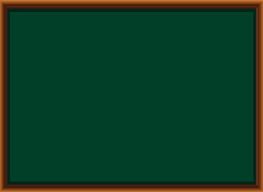 A
B
C
¤ sè bÝ mËt
Câu 5: Câu lệnh lặp 
REPEAT 6[REPEAT 4[FD 50 RT 90] RT 60] 
vẽ được hình nào sau đây?
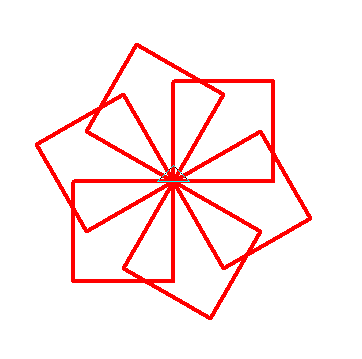 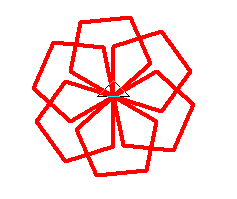 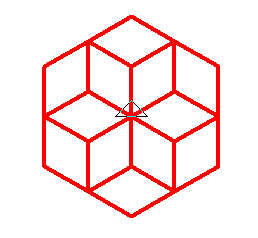 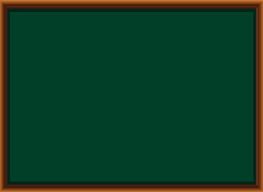 A
B
C
¤ sè bÝ mËt
Câu 6: Câu lệnh lặp nào để vẽ hình: Lặp lại 5 lần, mỗi lần là một hình vuông, vẽ xong quay một góc 72 độ?
REPEAT 5[REPEAT 4[FD 50 RT 90] RT 72]
REPEAT 5[REPEAT 5[FD 50 RT 72] RT 72]
REPEAT 4[FD 50 RT 90]
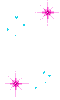 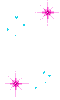 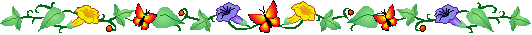 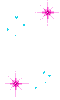 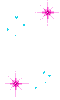 CHÚC SỨC KHỎE QUÝ THẦY CÔ
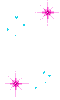 Chúc các em 
chăm ngoan, học giỏi!
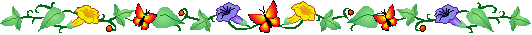 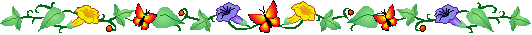 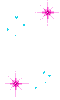 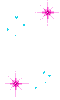 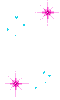 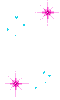 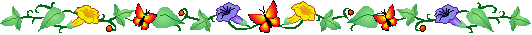 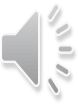